Funk na escola: qual o problema?
Gabriela Santos de Souza Gomes Carneiro
Leonardo Martins Carlos Del Zotto
Prof Rosecler Vendruscolo
Prof Vanessa S. Mamoré
Funk na escola: qual o problema?
O que levou a escolha desse conteúdo;

Contexto da Escola.
Encaminhamento metodológico
Sequência Pedagógica utilizada;

Tempo de aula;

Coreografia;

Reportagem.
Encaminhamento metodológico
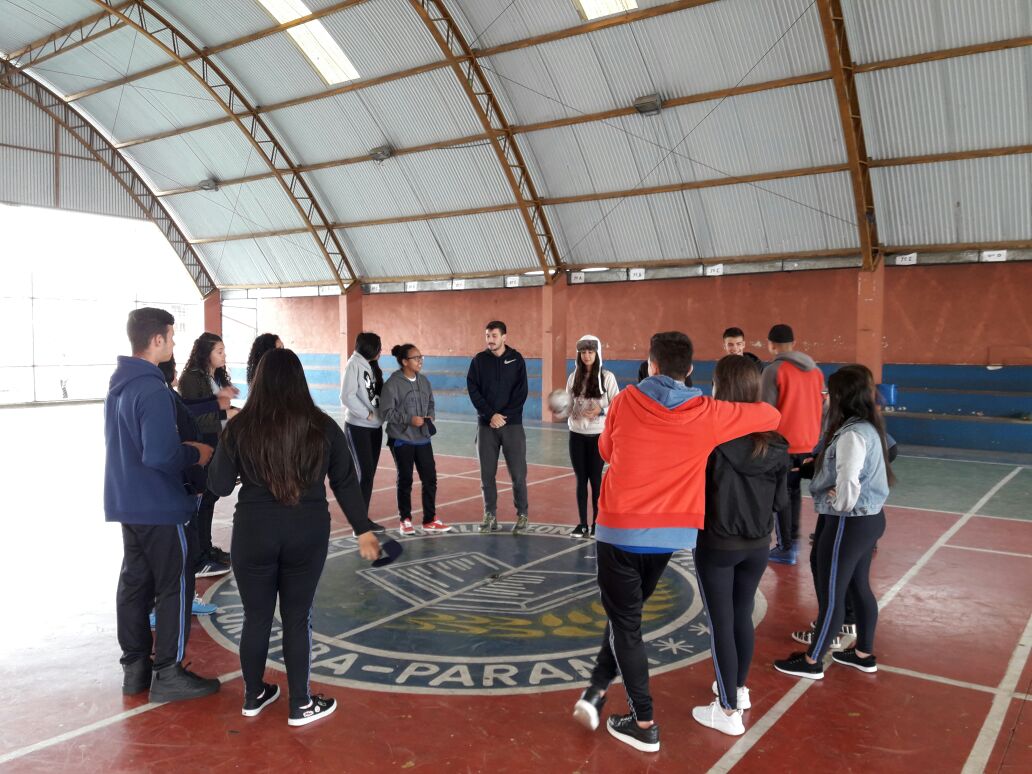 Reflexão através de diálogo;
Denuncia através da realidade social
“Era só mais um Silva que a estrela não brilha, ele era funkeiro, mas era pai de família.”

Rap do Silva – MC Bob Rum
Funk na escola: qual o problema?
PROPOSTA DE TRABALHO AVALIATIVO:
Formação dos grupos
Definir uma temática: O que nossa dança quer “comunicar”? Selecionar uma música e uma sequência de movimentos para compartilhar com a turma.
Entregar uma justificativa por escrito sobre o porquê da temática definida relacionando com a nossa realidade.
“Escolhemos o funk para relacionar com a ostentação e o consumismo”
“Essa é uma música que fala sobre o preconceito contra o homem negro na sociedade”
Contatos


carneirogabi@outlook.com
vsmamore@hotmail.com
leonardomartinsdz@hotmail.com
roseclervendruscolo@gmail.com